TÁMOP 7.2.1.  PROJEKT KERETÉBEN:

A „Szinergiavizsgálat más operatív programmal, az egymásra épülő programok nevesítése” főtevékenységen belül

„A PILOT Közmunkaprogramokból-ból finanszírozható az EFOP-hoz kapcsolódó programok/projektek”

című workshop.
Helyszín: Békéscsaba
Időpont: 2015.12.17.

Készítette: Projektfelügyelet Kft.
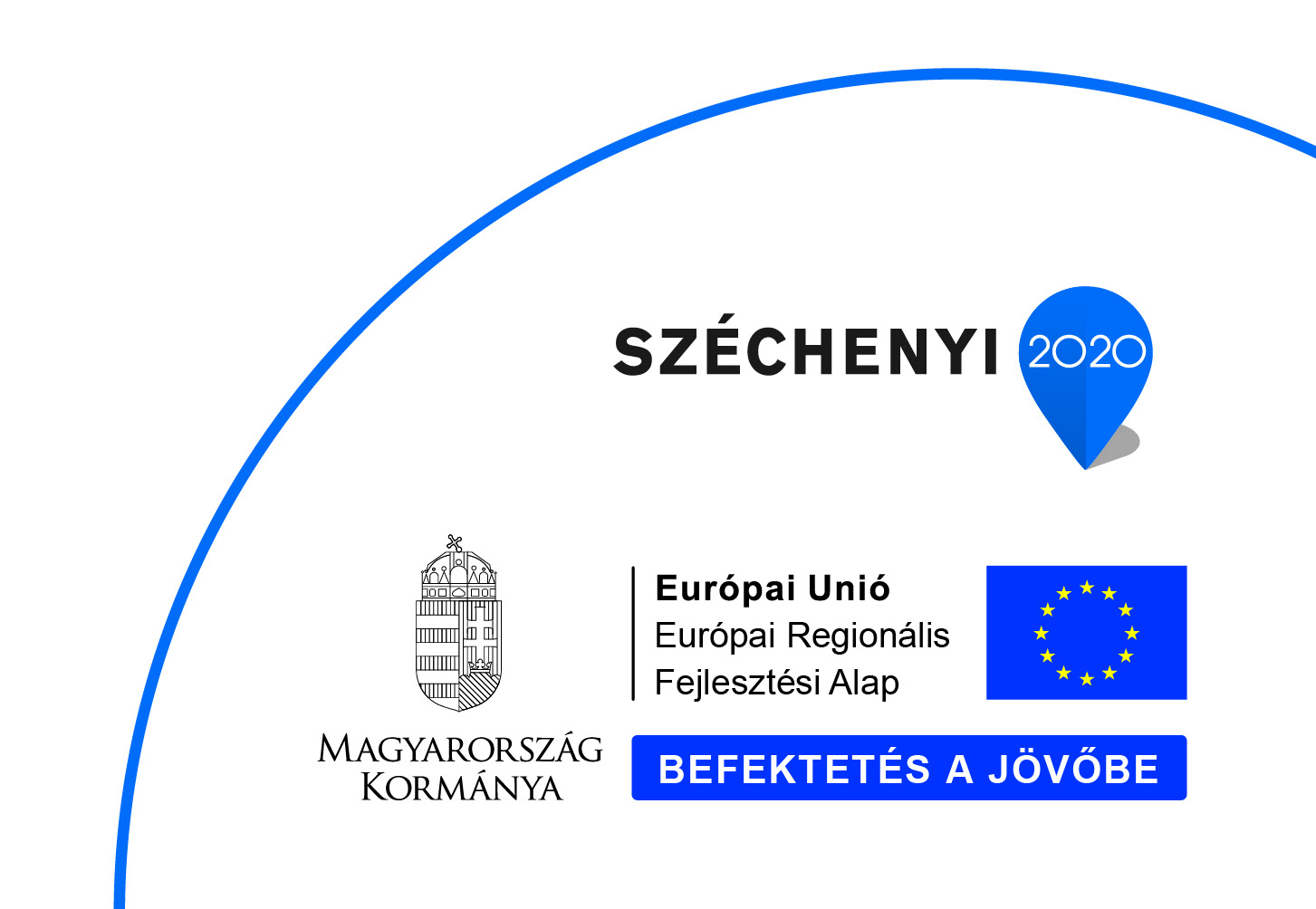 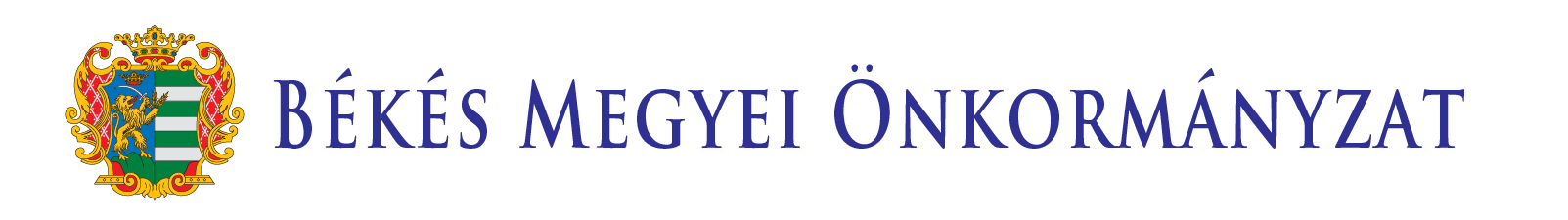 workshop
A WORKSHOPNAK CÉLJA: EFOP – BM Pilot szinergia vizsgálat.

MIRŐL FOG SZÓLNI EZ AZ ELŐADÁS?
EFOP BEMUTATÁSA
BM Pilot BEMUTATÁSA
EFOP ÉS BM Pilot KAPCSOLATA
KIEMELT PROGRAM/PROJEKT ÖTLETEK BEMUTATÁSA
KÉRDÉSEK, JAVASLATOK ÁTBESZÉLÉSE
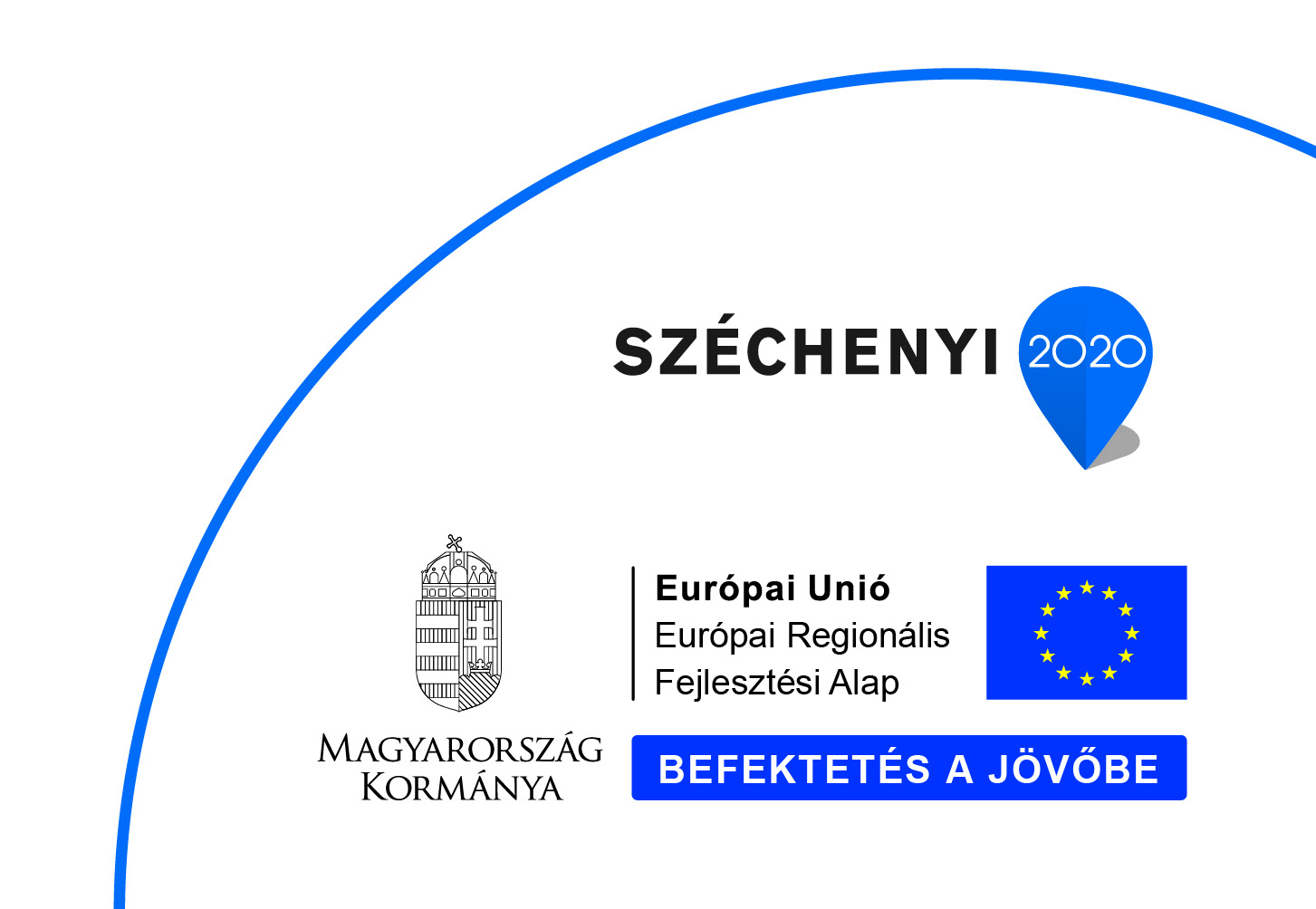 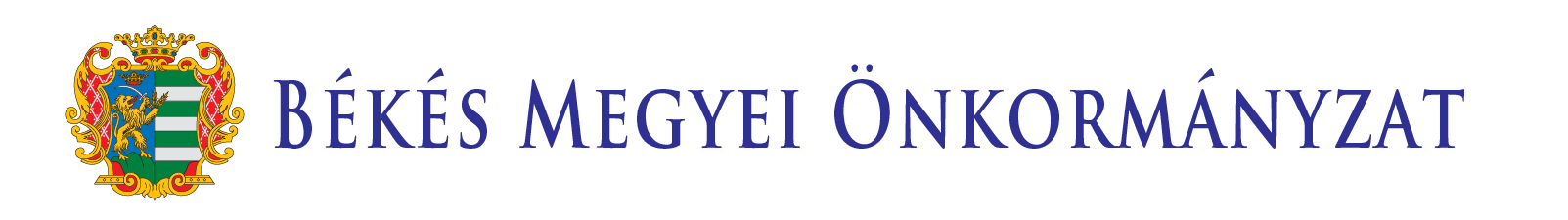 Emberi Erőforrás Fejlesztési OP (efop)
A Kormány társadalompolitikai céljainak legfontosabb eszköze!

Fő társadalompolitikai céljai:
az oktatáson (tudástőkén) keresztül növelni a fiatalok munkaerő-piacon való elhelyezkedésének és ezzel társadalmi előrejutásának esélyeit,
a családok megerősítése, s ezen keresztül hozzájárulni a gyermekvállaláshoz,
az alsó középosztály felzárkózási és a középosztályon belüli tartós megkapaszkodási esélyeinek növelése,
a rászorulók társadalmi helyzetének megszilárdítása, majd javítása.
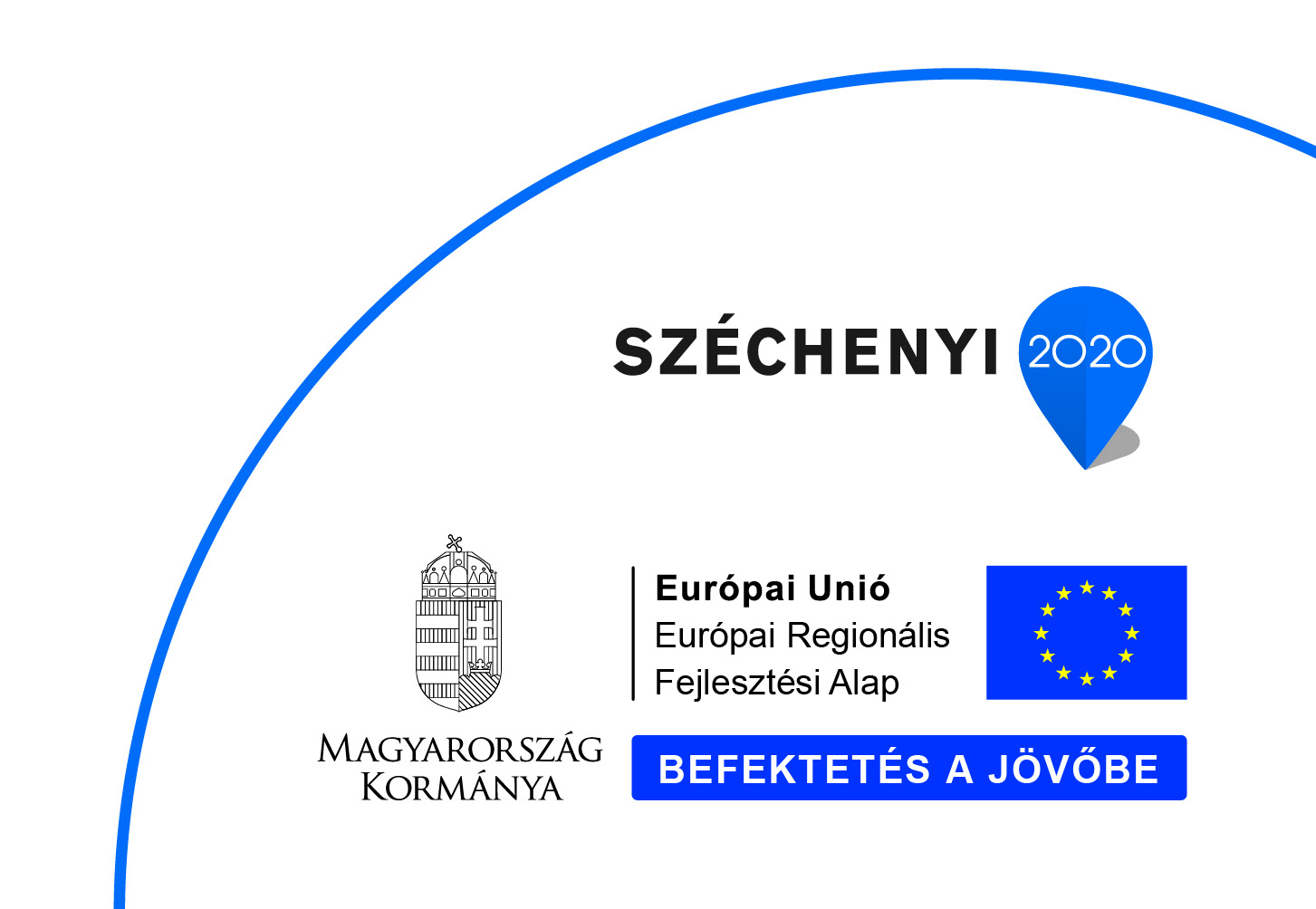 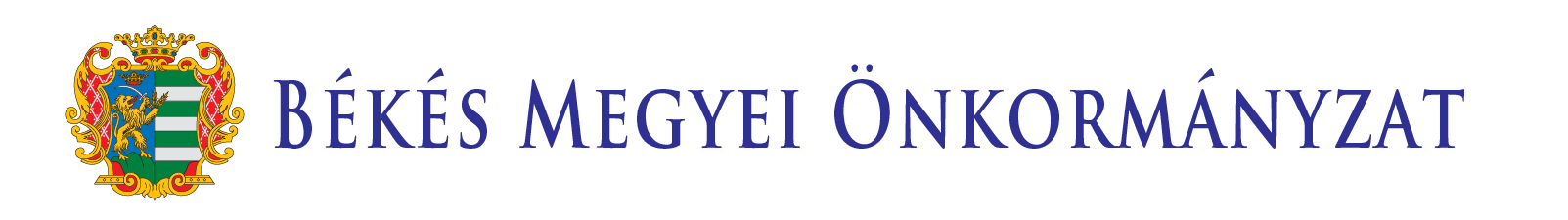 AZ EFOP PRIORITÁSAI
PRIORITÁSOK:
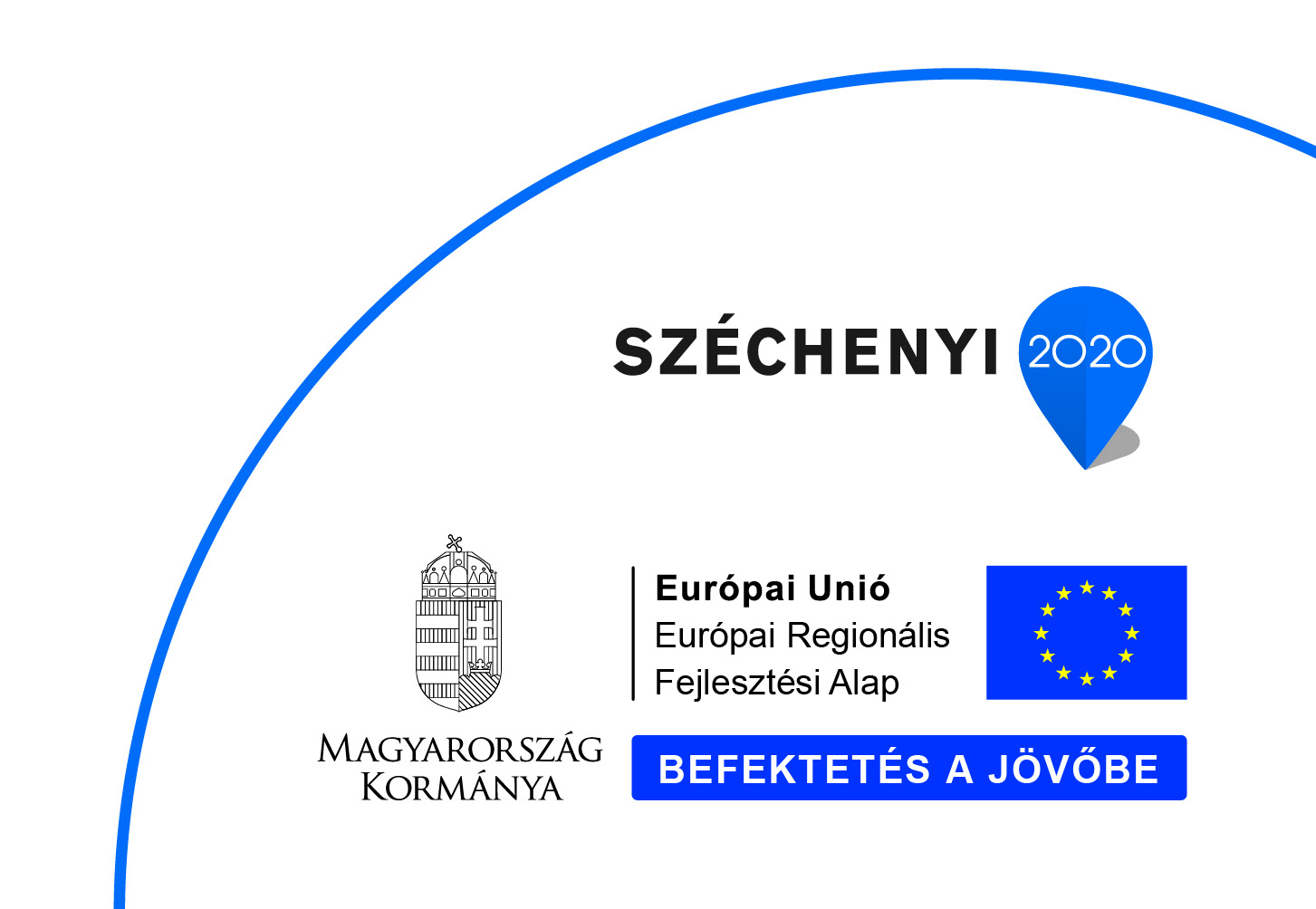 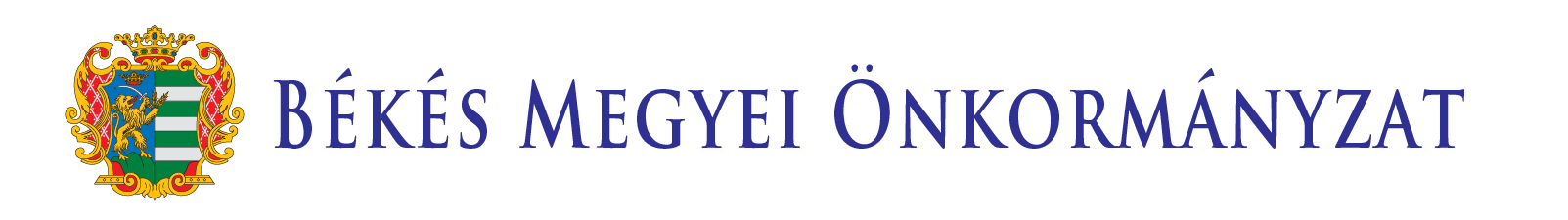 „Kitörési pont a háztáji gazdaságok irányába”(Békés megyei közmunka pilot program)2015-2016. év
A gazdasági modell célja:

Egy olyan újszerű, gazdaságilag is fenntartható (azaz állami források nélkül is működőképes) rendszer felállítása, amely a térség munkanélküliségi mutatóit jelentősen csökkenti úgy, hogy érdemi és hosszútávon is fenntartható gazdasági tevékenységet végez, háztáji vegyes gazdasági tevékenység kialakításával.
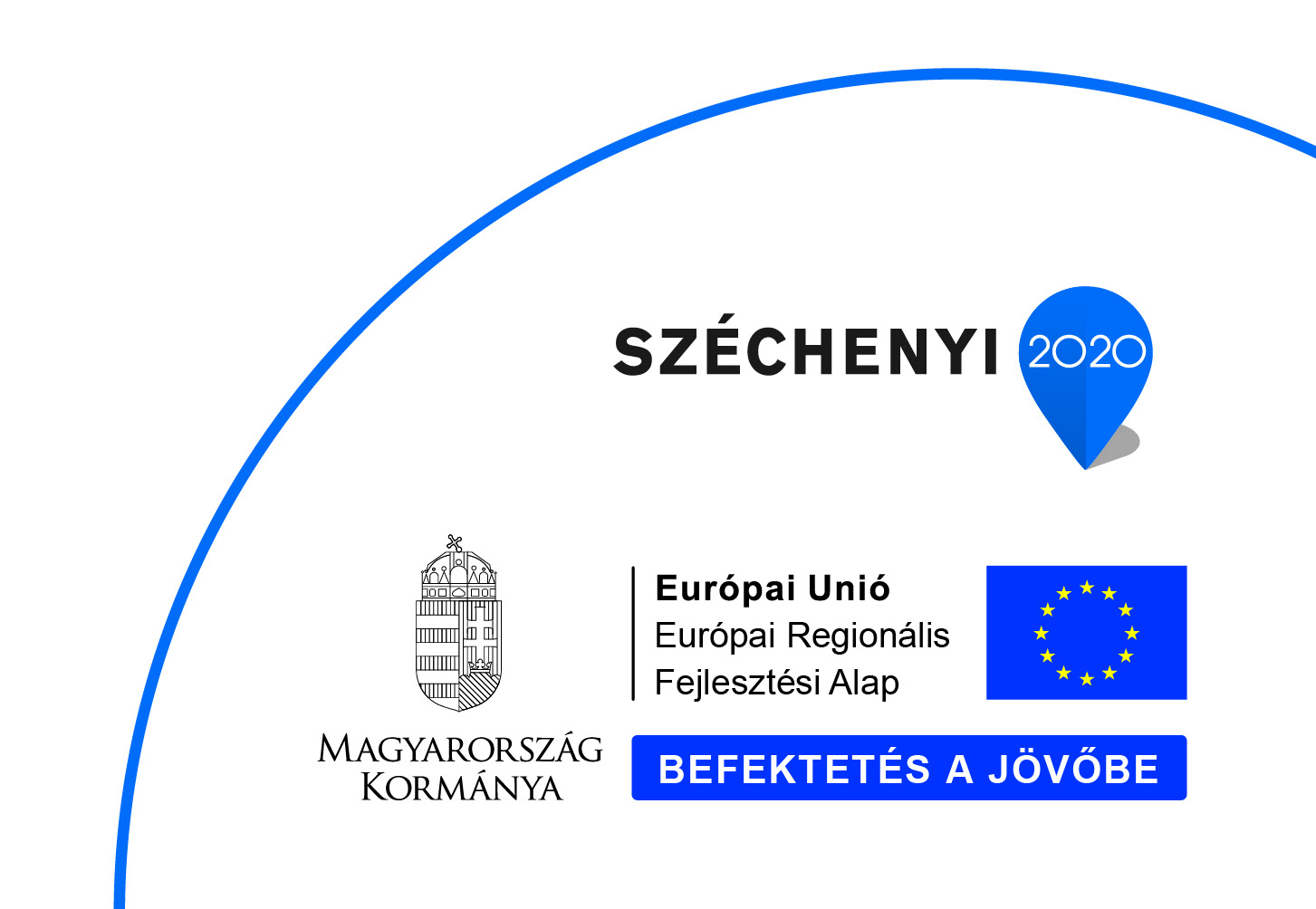 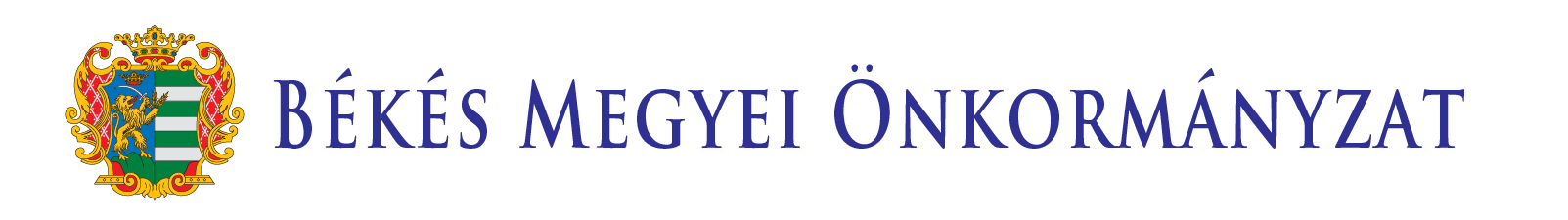 „Kitörési pont a háztáji gazdaságok irányába”(Békés megyei közmunka pilot program)2015-2016. év
A gazdasági modell célcsoportja:

Az önkormányzatok a regisztrált munkanélküliekkel, önkormányzatonként brigádonként 10+1 fővel vesznek részt a programban, amellyel tervezetten 445 fő munkanélküli kerül bevonásra a programba. 
A programban résztvevők a munkaügyi központoknál nyilvántartott, természetes személyek közül kerülnek kiválasztásra, amely kiválasztást a programban résztvevő önkormányzatok és a munkaügyi központok közösen végzik!
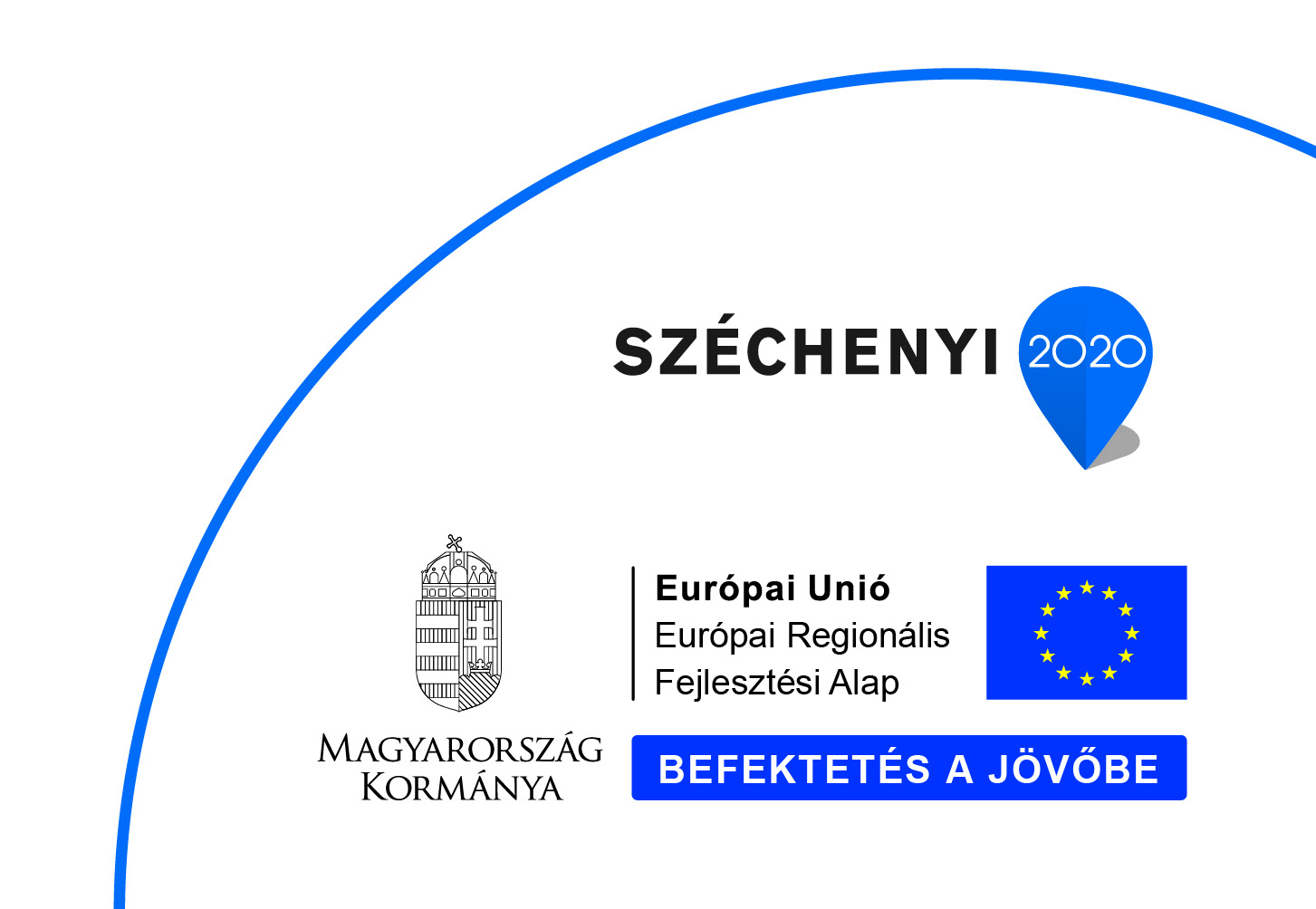 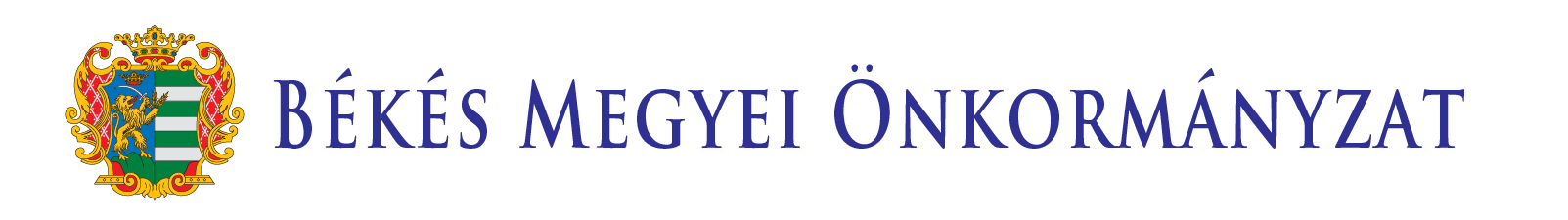 „Kitörési pont a háztáji gazdaságok irányába”(Békés megyei közmunka pilot program)2015-2016. év
Eredmény indikátor:
Az önkormányzatok vállalják a szociális szövetkezet felállítását, míg a munkanélküliek vállalják a szociális szövetkezeti tagságot, amely 2016-ban már gazdasági keretet biztosít az önálló gazdasági tevékenységnek.

Cél, hogy középtávon önfenntartó módon, háztáji gazdaságban dolgozó kistermelők, a szociális szövetkezetek által biztosított, kihelyezett alapanyagokkal, valamint infrastruktúrával a megélhetéshez szükséges bevételt saját munkájuk által teremthessék elő.
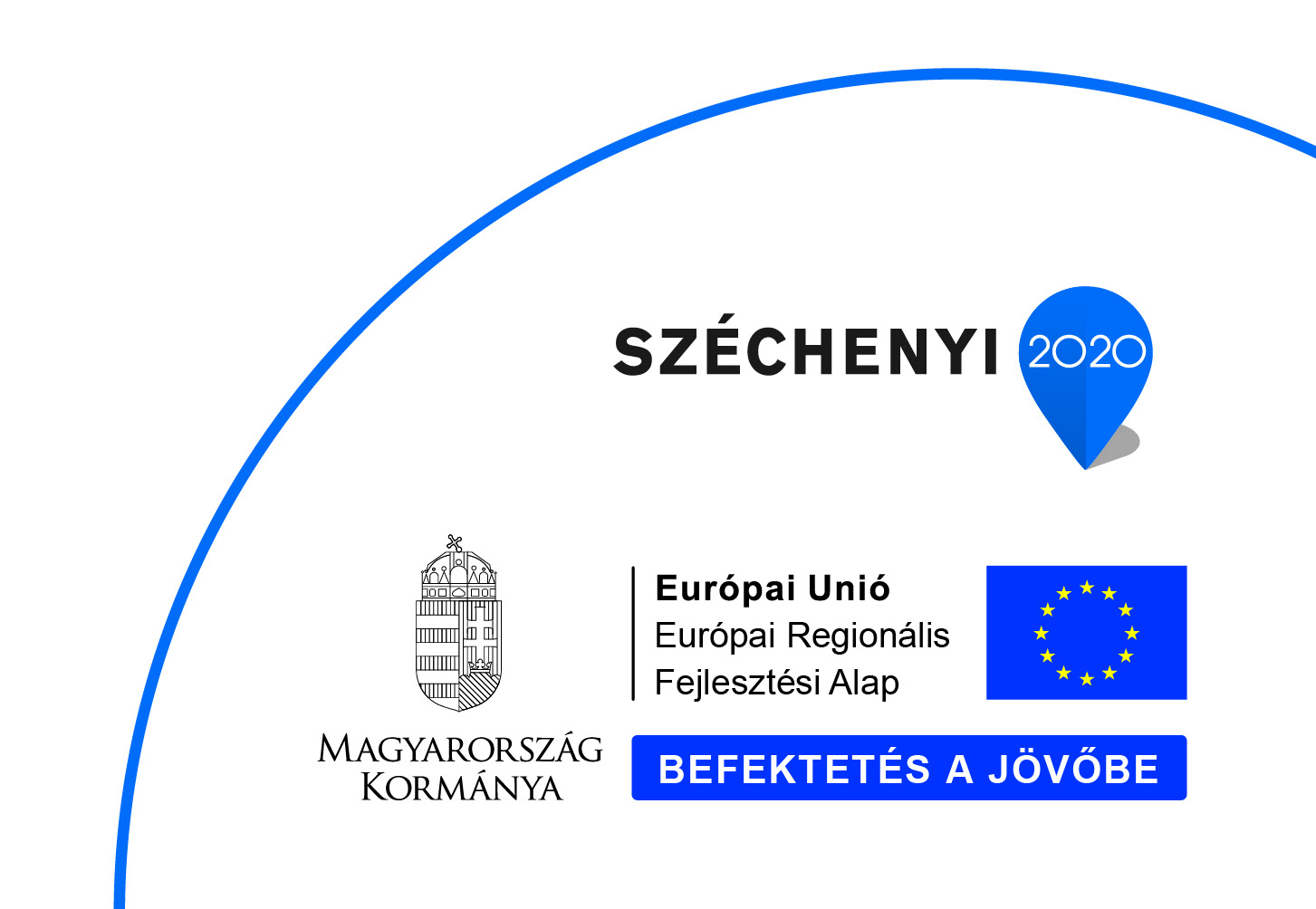 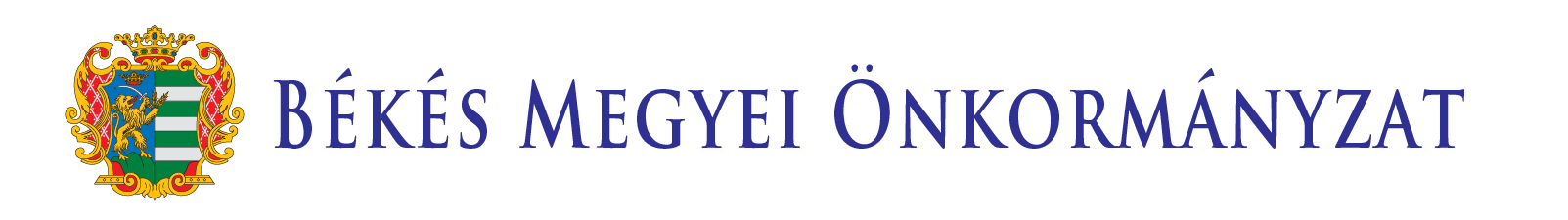 „Kitörési pont a háztáji gazdaságok irányába”(Békés megyei közmunka pilot program)2015-2016. év
A gazdasági modell alapelvei:

Önkéntesség: 	– a résztvevő önkormányzatok, valamint közfoglalkoztatottak és a szociális szövetkezetek részéről,

Forrástisztaság: 	- az önkormányzatok a Start-munkaprogram keretein belül megtartják önrendelkezésüket, mind a költségek, mind a források elszámolását végzik, valamint vállalják, hogy alprogramként a Start-munkaprogramjuk keretén belül a pilot 	programot a megismert keretfeltételek mentén végrehajtják, 

Fenntarthatóság: 	- a tevékenység reálgazdasági folyamatokban is fenntarthatóan működjön, azaz olyan termékek kerüljenek előállításra, amelyek nagy mennyiségben, egységes, jó 	minőségben, és folyamatosan értékesíthetőek az élelmiszeripar számára,
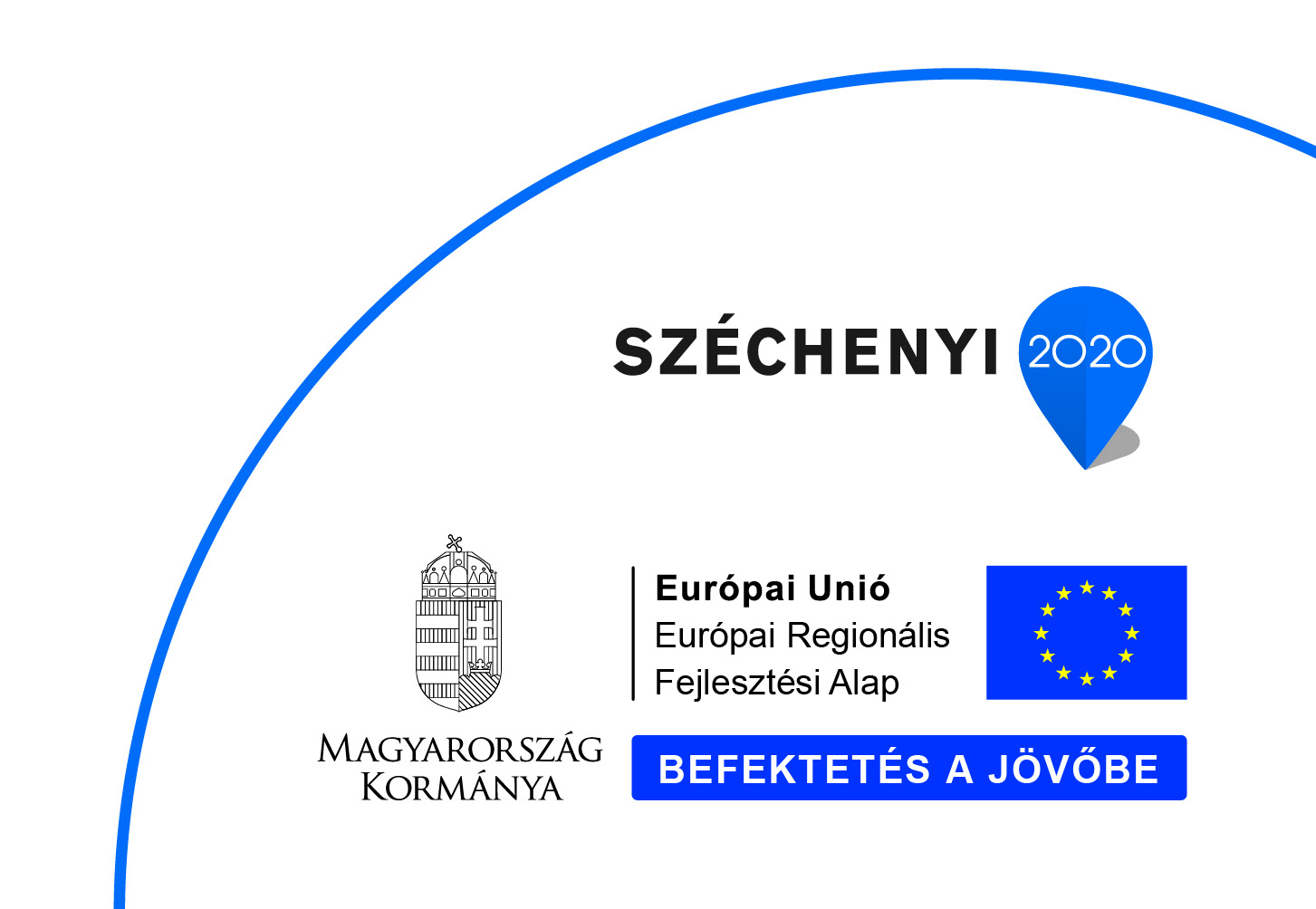 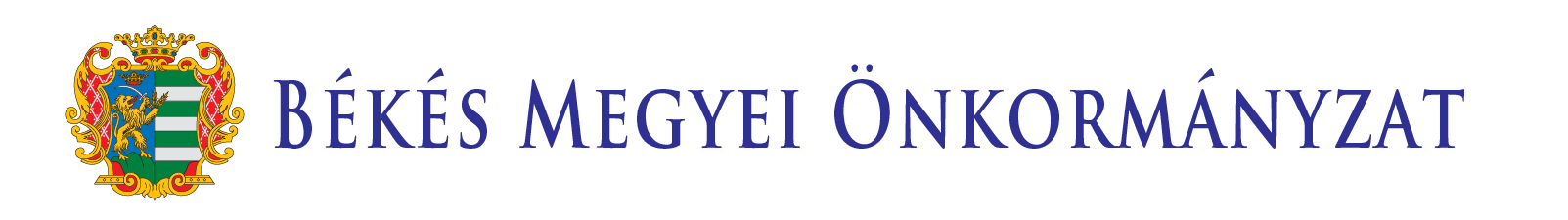 „Kitörési pont a háztáji gazdaságok irányába”(Békés megyei közmunka pilot program)2015-2016. év
A gazdasági modell költségvetése:
A csatlakozó önkormányzatok a Start-munkaprogram keretein belül, a pilot alprogram rendelkezésére bocsátott, emelt szintű támogatással (179.424.- Ft/fő/hó) önállóan rendelkeznek, a közösen meghatározott és közösen beszerzésre kerülő, előre meghatározott mennyiségű és minőségű eszközök tekintetében.

A 2015. év költségvetése: 
költségvetési főösszeg: 	924.917.670. Ft
költségvetési forrása: 	Belügyminisztérium
költségek: 	a program közvetlen működési és beruházási költségei

A 2016. év költségvetése: 
költségvetési főösszeg: 	445 fő – bér és közterheinek összege
költségvetési forrása: 	Belügyminisztérium
költségek: 	bérjellegű költségek
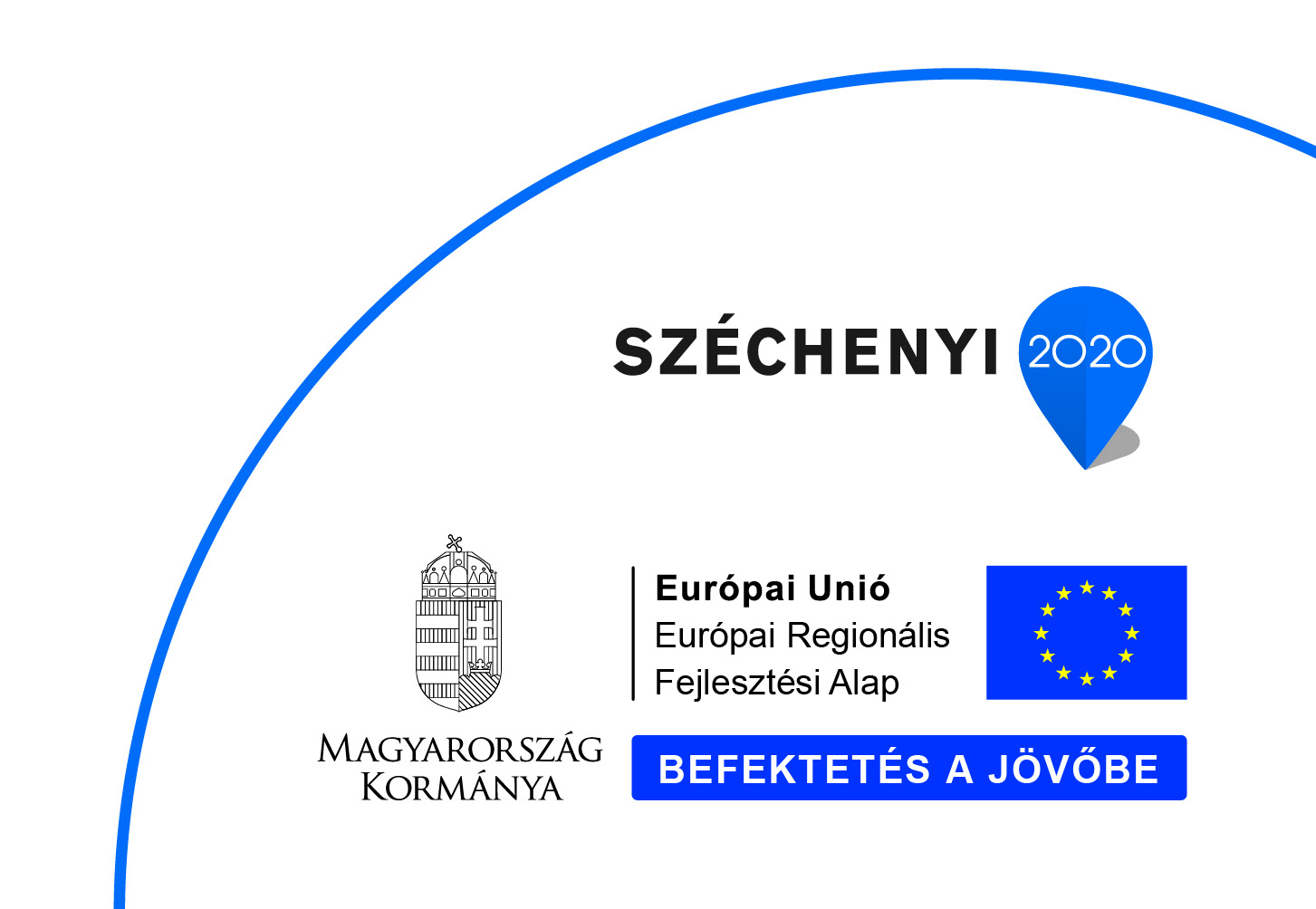 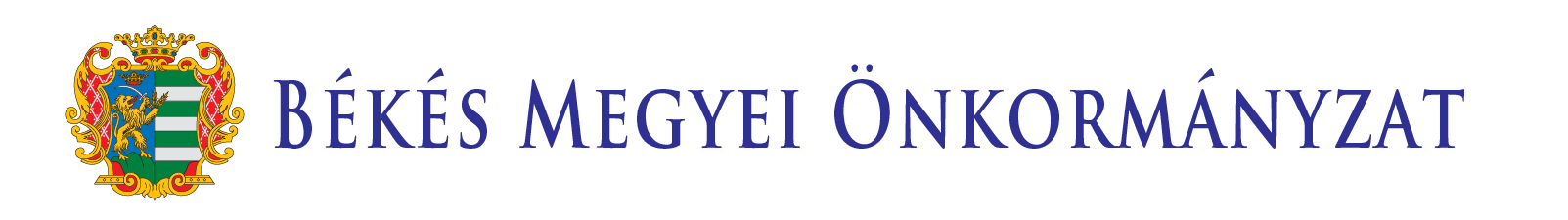 „Kitörési pont a háztáji gazdaságok irányába”(Békés megyei közmunka pilot program)2015-2016. év
A gazdasági modell területi lehatárolása:

Békés megye Orosházi Járás és Mezőkovácsházi Járás, amelyek a kedvezményezett járások besorolásáról szóló 290/2014. (XI. 26.) Korm. rendelet alapján az Orosházi Járás települései „kedvezményezett járás”-kénti besorolással, míg a Mezőkovácsházi Járás települései „komplex programmal fejlesztendő járás”-kénti besorolással vesznek részt a programban.
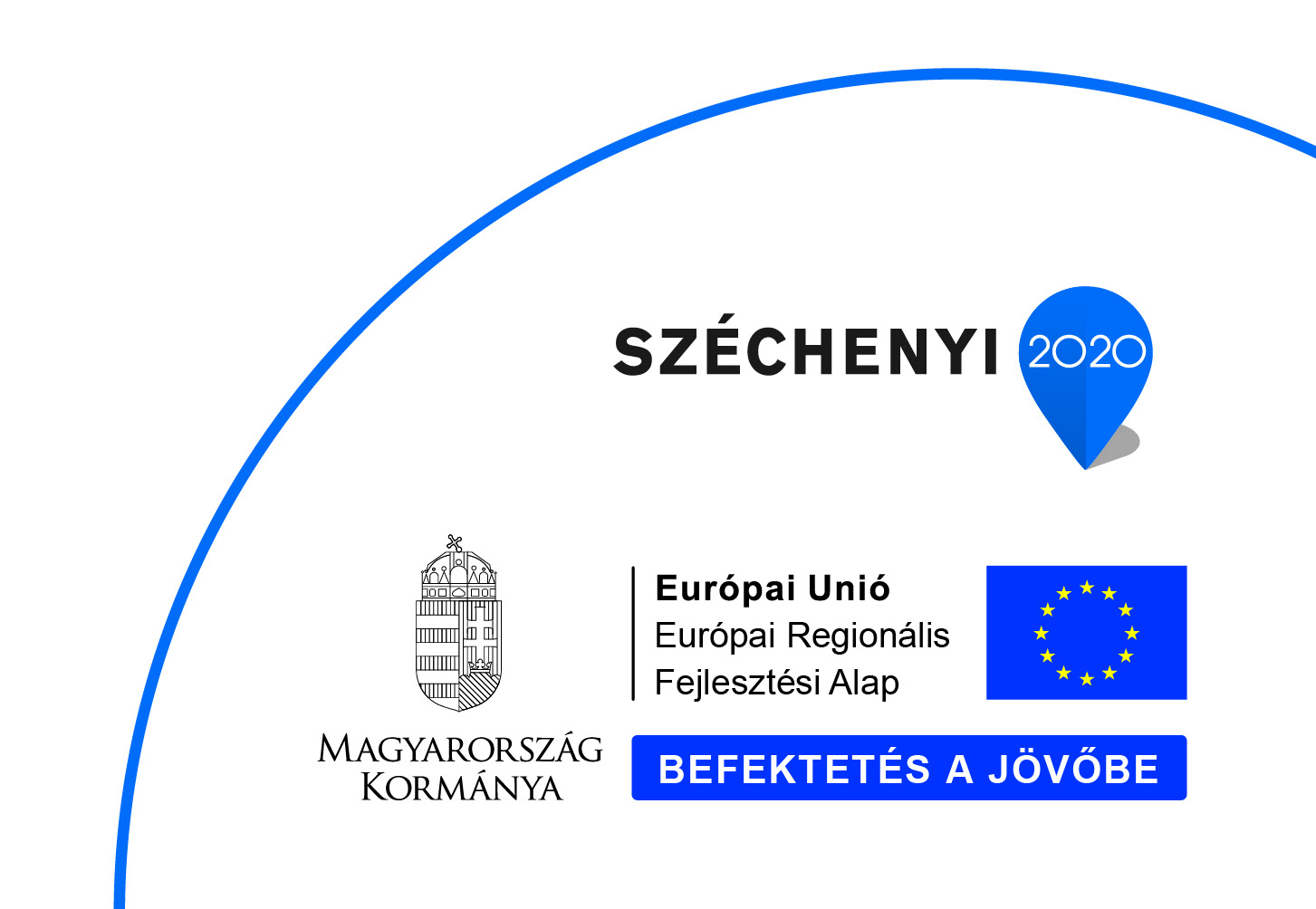 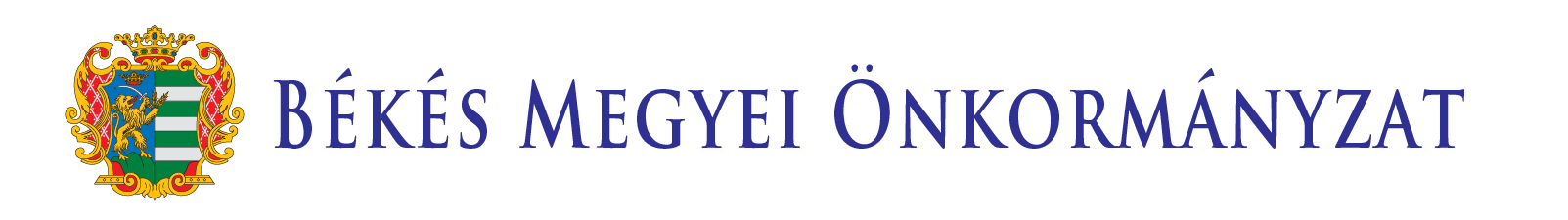 MEGYEI KIEMELT PROJEKT/PROGRAM JAVASLATOK
Kiemelt projekt javaslatok:

Békés megyei összefogás a ’Pilot’ közmunkaprogramban dolgozók képzéséért.
A ’Pilot’ közmunkaprogramban dolgozók által felépített  gazdaságok. kapacitásbővítéséért.
A ’Pilot’ közmunkaprogramban dolgozók gazdasága által megtermelt. kertészeti termékek piacra jutásának elősegítéséért.
Állattartási technológia egységesítése (takarmány keverők telepítése).
Nem mezőgazdasági tevékenységek fejlesztése a szociális szövetkezetek szintjén.
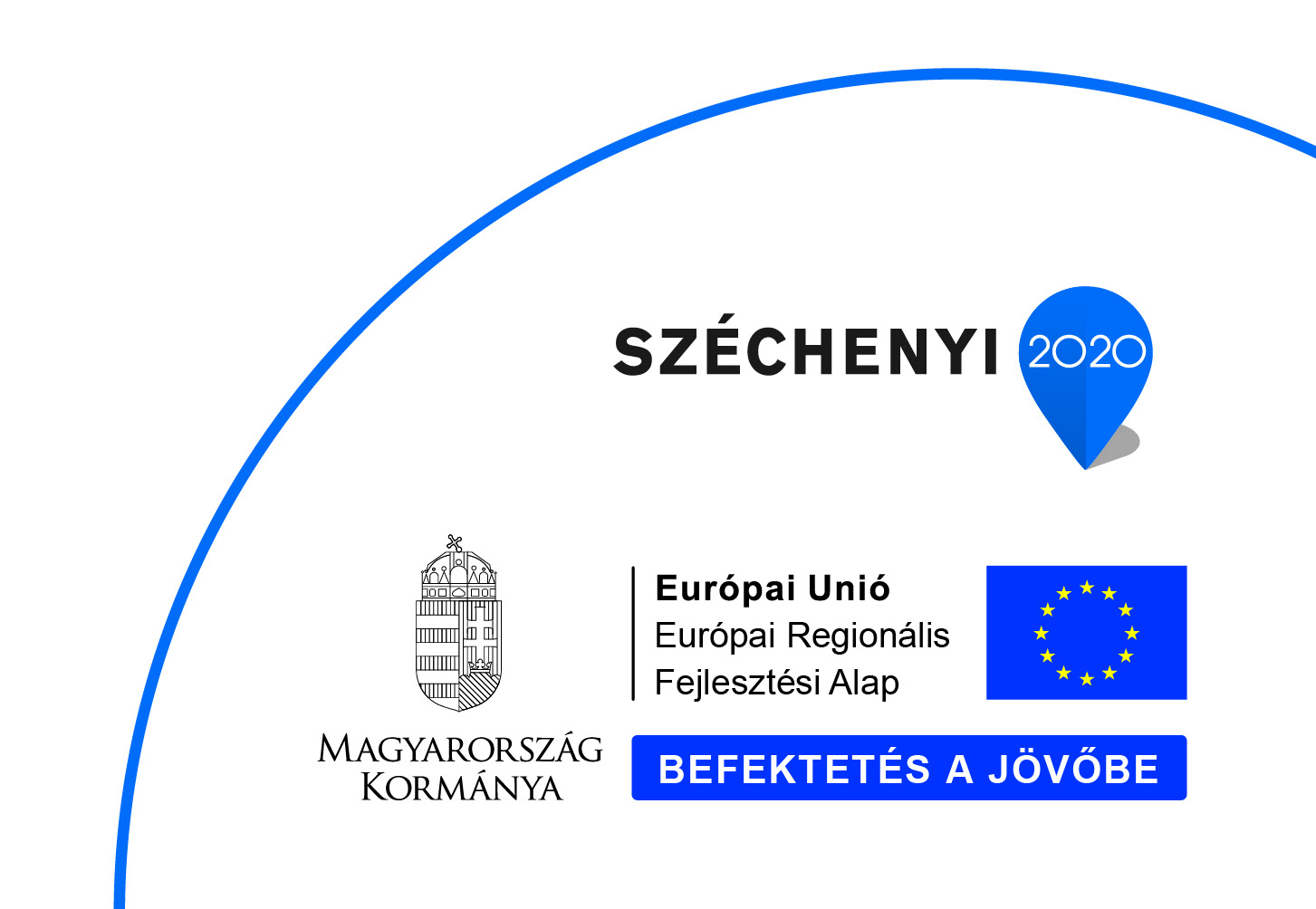 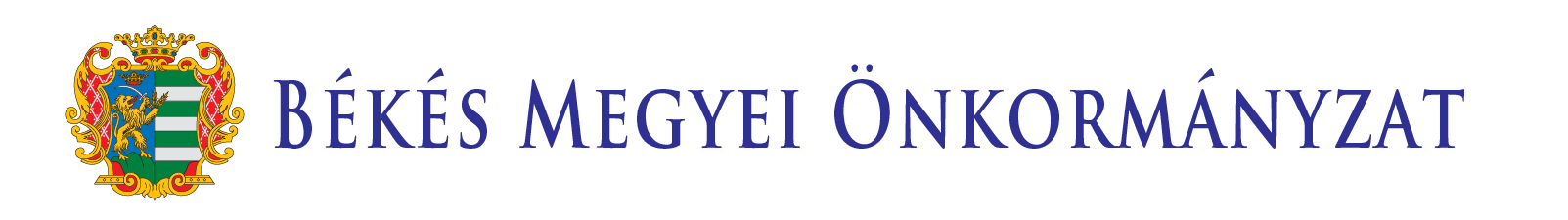 KIEMELT PROJEKTEK
CÉLJA: Újszerű, gazdaságilag is fenntartható (azaz állami források nélkül is működőképes) rendszer felállítása, amely a térség munkanélküliségi mutatóit jelentősen csökkenti

INDOKOLTSÁGA: Jelenleg a PILOT programban résztvevők többsége nem rendelkezik semmilyen mezőgazdasági alapképzettséggel, a hosszú távú és gazdaságos működés feltétele, a megfelelő szintű szakmai alapismeretek.

FORRÁS: 
EFOP 1.11 Hátrányenyhítés a társadalmi integrációt szolgáló társadalmi gazdaság eszközeivel,

KEDVEZMÉNYEZETT(EK): Önkormányzatok, szociális szövetkezetek

CÉLCSOPORT: Közfoglalkoztatottak, szociális szövetkezetek tagjai
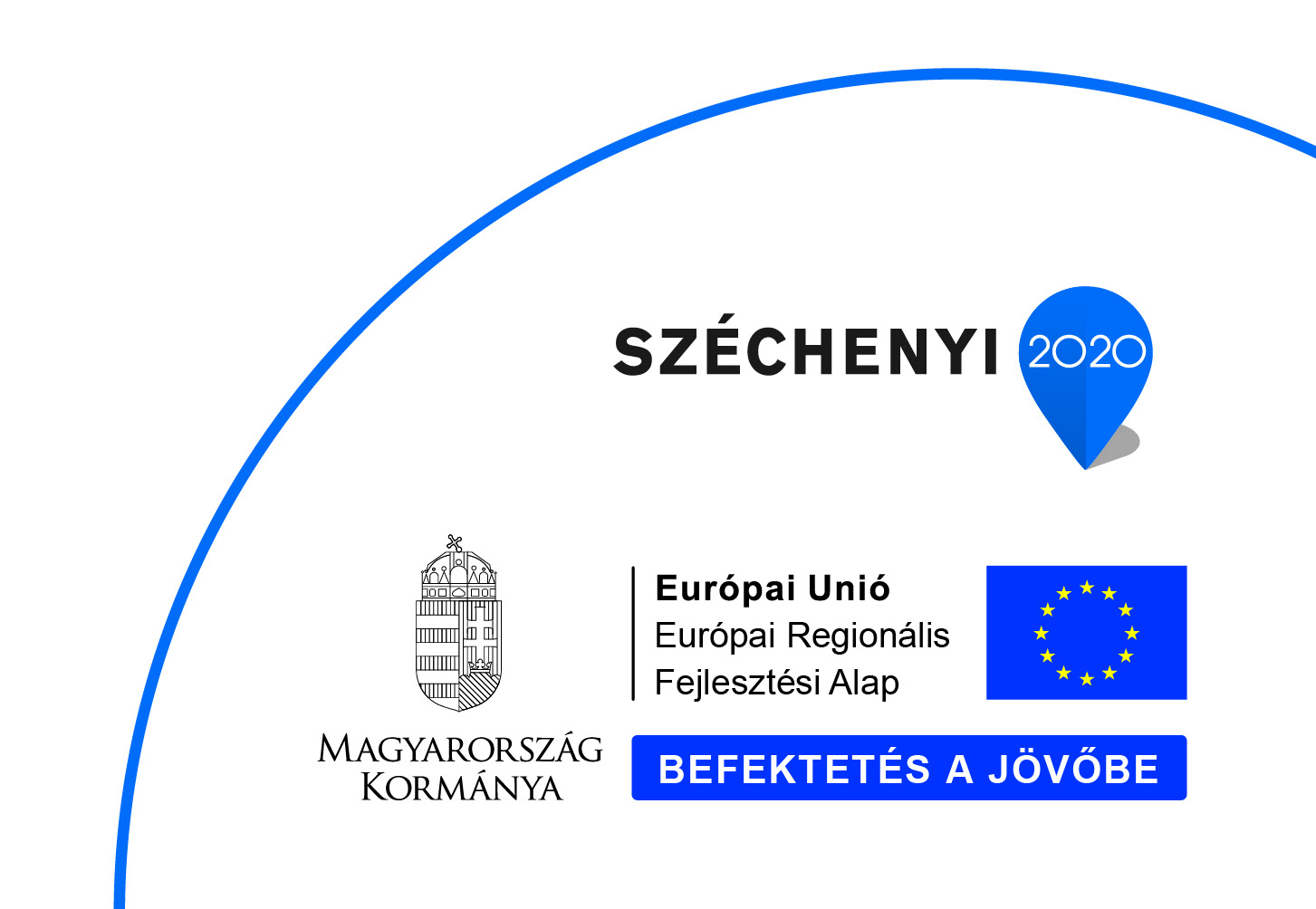 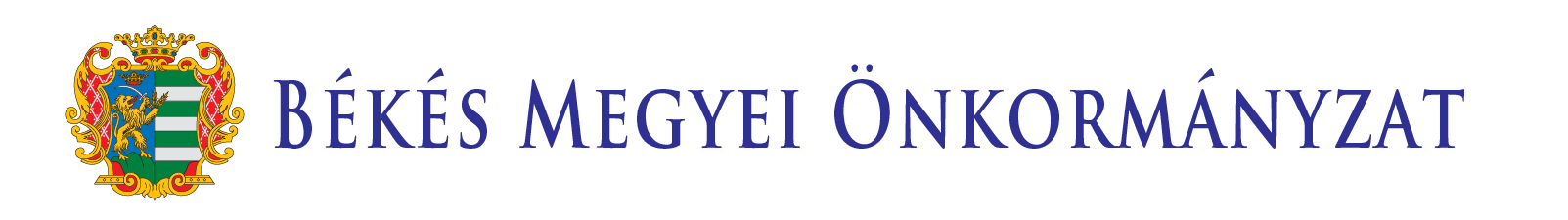 KIEMELT PROJEKT I.FŐ elemei
PROJEKT LEÍRÁSA, ELEMEI:

A gazdasági modell (Pilot program) célja egy olyan újszerű, gazdaságilag is fenntartható (azaz a jövőben állami források nélkül is működőképes) rendszer felállítása, amely a térség munkanélküliségi mutatóit jelentősen csökkenti úgy, hogy érdemi és hosszútávon is fenntartható gazdasági tevékenységet végez, illetve ezen tevékenységhez szükséges alapképesítések megszerzésének elősegítése.
A működéshez szükséges infrastruktúra kialakítása (növényházak, állattartó épületek, mezőgazdasági termékek feldolgozásához szükséges épületek, eszközök) ezek a BM és VP forrásokból finanszírozhatók.
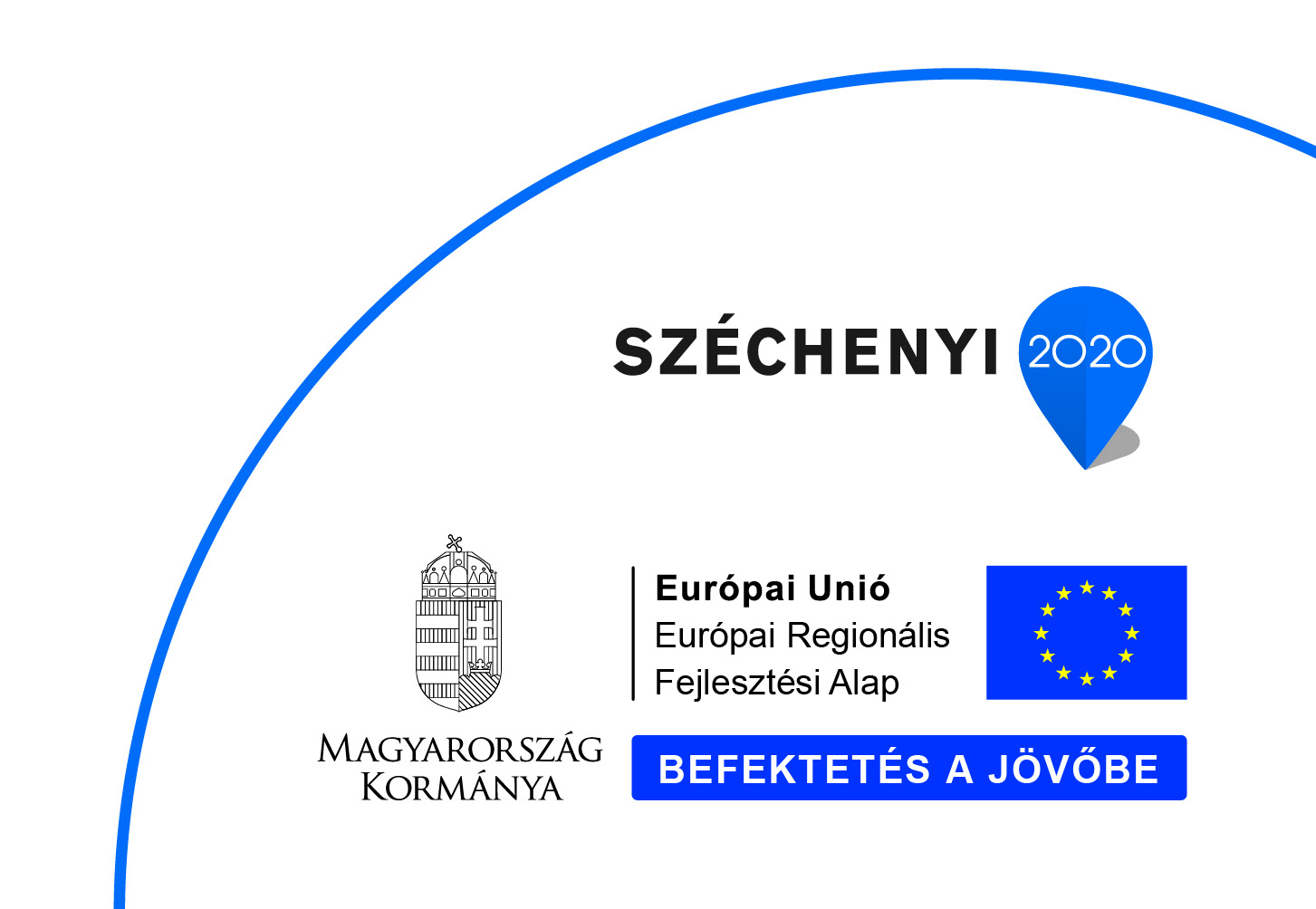 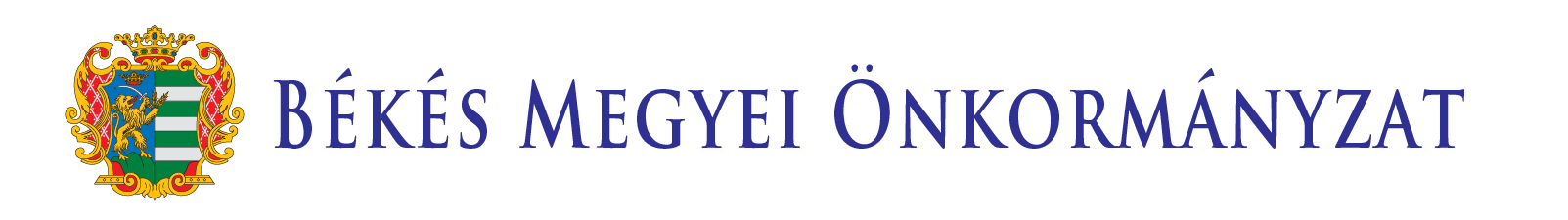 KIEMLET PROJEKT I.MILYEN EREDMÉNYT VÁRUNK TŐLE
A PROJEKTTŐL ELVÁRT EREDMÉNYEK:

A célcsoport számára a növénytermesztés és állattenyésztés területén megszerzendő szakmai ismeretek, megyei szinten 2000 fő.
A mezőgazdasági termékek feldolgozása révén további munkahelyek létesítése, 500 fő.
Kialakul a háztáji gazdálkodási forma, így jelentősen nő az öngondoskodás képessége.
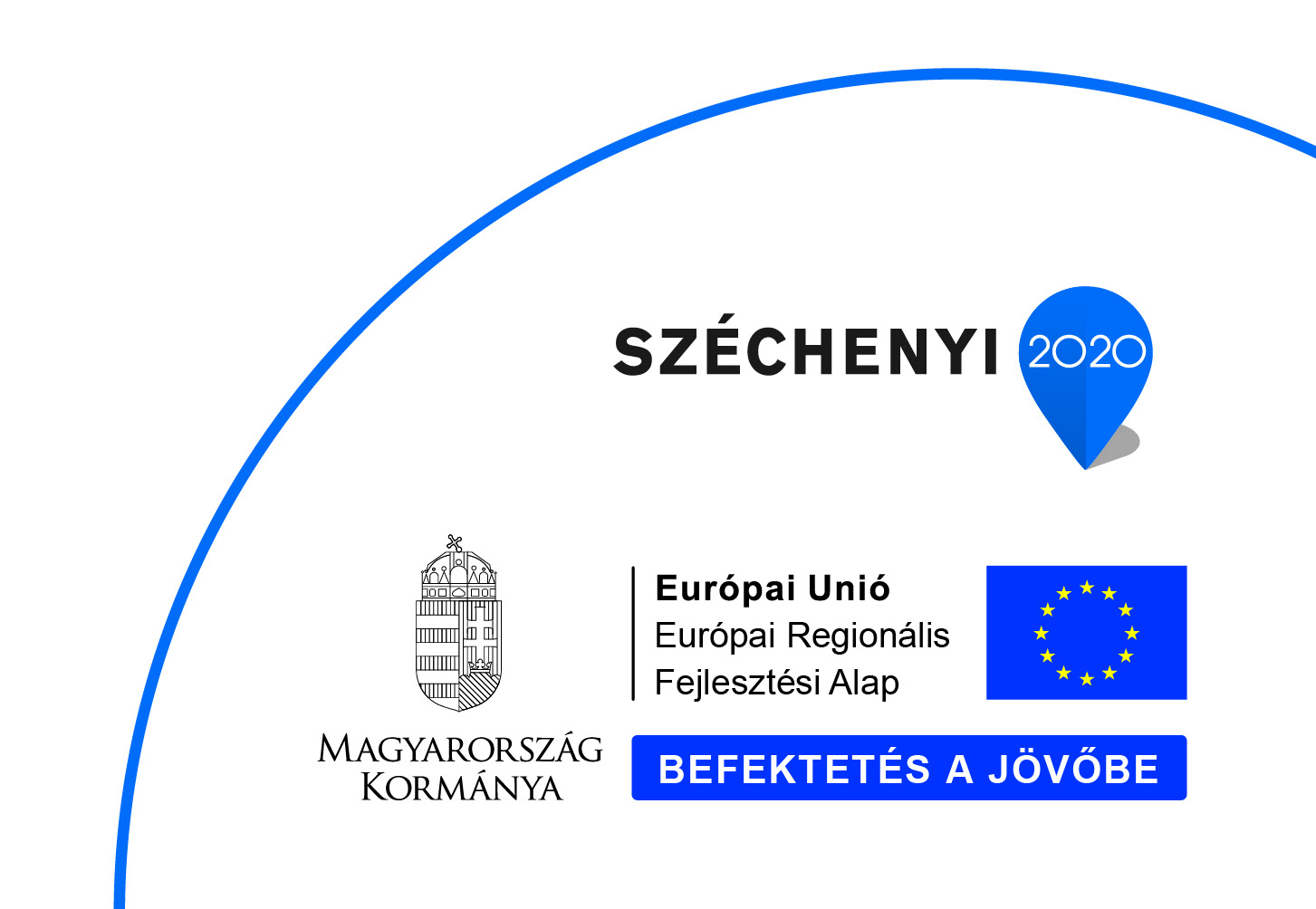 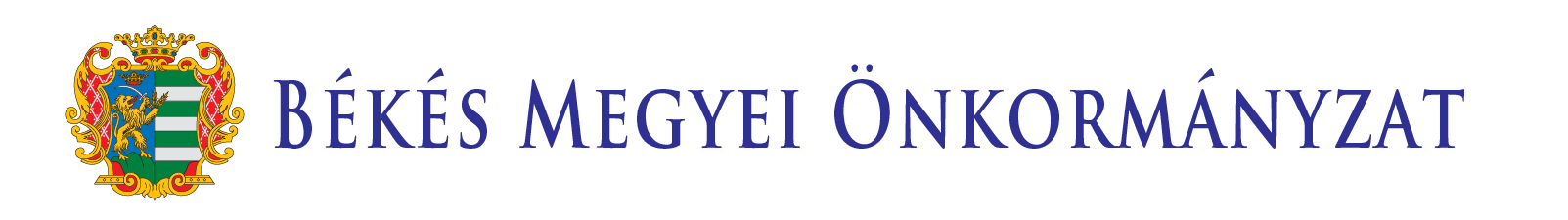